Экологическое воспитание дошкольников через проектный метод
Проектом является любая деятельность, выполненная от всего сердца, с высокой степенью самостоятельности группой детей, 
объединённых общим интересом. 
У. Х. Киль Патрик.
Выполнила воспитатель старшей группы: Смирнова Галина Валерьевна
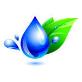 В настоящее время проблема состояния окружающей среды чрезвычайно актуальна и привлекает к себе всё больше внимания. Экологическое воспитание необходимое условие преодоления негативных последствий деятельности человечества на окружающую среду, а также является фактором формирования экологической культуры. Именно на этапе дошкольного детства дети получают базовые знания и эмоциональные впечатления о природе, у них формируются основы экологического сознания и начальные элементы экологической культуры. Становление экологически воспитанной личности в педагогическом процессе дошкольного образовательного учреждения возможно при решении следующих задач:1. Формирование у детей элементов экологического сознания. 2. Формирование у детей практических навыков и умений в разнообразной деятельности в природе; при этом деятельность детей должна иметь природоохранительный характер.3. Воспитание гуманного отношения к природе.
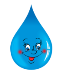 Приемов, методов, форм работы: - беседы; - экологические игры;- знакомство с произведениями художественной литературы; - наблюдения за растениями на участке и в уголке природы;  - ведение календарей природы;  - целевые прогулки;   - работа в уголке природы;   - опытная и проектная деятельность: эксперименты и опыты. Можно выделить два наиболее важных условия для достижения эффективности метода проектов:1. Содержание образования должно строиться «вокруг человека», поэтому темы проектов должны основываться на интересах детей: к природе – к жизни насекомых, птиц, взаимодействии человека и окружающей среды, к растениям, животным; к неживой природе: смене времен года, частей суток, проявлению различных природных явлений в разное время года и многое другое.2. Необходимость взаимодействия детей и окружающей среды, так как оно является источником возникновения идей проектов.
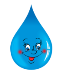 Одним из перспективных методов, способствующим  экологическому воспитанию дошкольников является метод проектной деятельности. Основываясь на личностно-ориентированном подходе к обучению и воспитанию, он развивает познавательный интерес, любознательность к различным областям знаний, формирует навыки сотрудничества, практические умения у детей, в данном случае, в области экологического воспитания.Работа над проектами экологической направленности имеет большое значение для развития познавательных интересов ребенка. Через объединение различных областей знаний формируется целостное видение картины окружающего мира. Коллективная работа детей дает им возможность проявить себя в различных видах деятельности. Общее дело развивает любознательность, коммуникативные и нравственные качества дошкольников. Использование проектного метода в системе экологического воспитания дошкольников является наиболее эффективным, так как он позволяет сочетать интересы всех участников:•	Педагог имеет возможность проявить свои творческие способности в соответствии с собственным профессиональным уровнем.•	Родители имеют возможность активно участвовать в значимом для них процессе экологического воспитания.•	Деятельность детей организована в соответствии с их интересами, желаниями и потребностями.
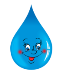 Виды проектной деятельности:
Исследовательские проекты:  Дети получают ответ на вопрос о том, почему существует то или иное явление и как оно объясняется с точки зрения современного знания. Результаты  можно оформлять в виде газет, альбомов, схем, моделей. 

Опираясь на помощь взрослых, дети ищут решение проблемы через вопросы к родителям, совместный поход в библиотеку, чтения детских познавательных и справочных книг, работу в поисковой системе Интернет, наблюдений, экскурсий. Совместно с родителями они занимаются продуктивными видами деятельности: оформление альбомов,  презентаций, рисование, лепка. 

Выполнение проекта предусматривает несколько последовательных этапов:
• выбор темы проекта;
• определение цели, задач проекта;
• реализация проекта;
• презентация проекта.
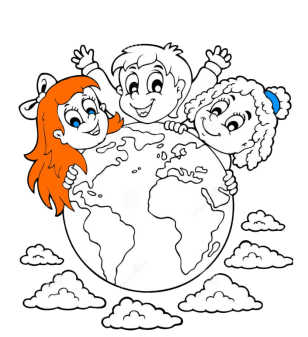 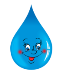 Исследовательские экологические  проекты для детей младшего возраста:
«Многообразие и разнообразие осенних листьев»
«Мир домашних животных»
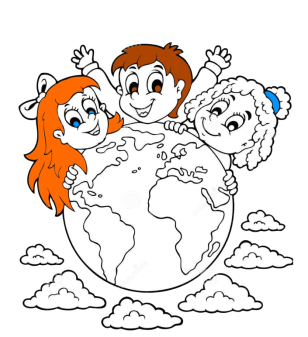 «Как помочь птицам зимой?»
«Огород на окне»
«Обитатели леса»
«Мое наблюдение за бабочкой»
«Зелёные питомцы»
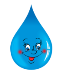 Исследовательские экологические  проекты для детей среднего возраста:
«Здравствуй, дерево!»
«Лекарственные растения нашего края»
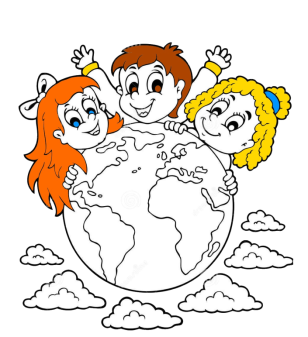 "Зимующие птицы"
«Собака — друг и помощник человека»
«Мир цветов»
«Удивительный мир насекомых»
«Цветы нашего детского сада»
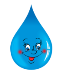 Исследовательские экологические  проекты для детей старшего возраста:
«Прогноз погоды»
«Портрет весны»
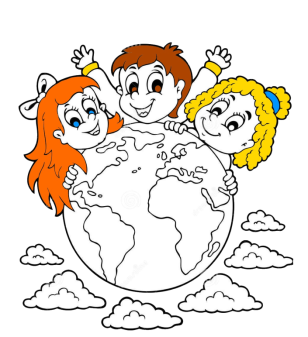 «Животные в нашей жизни»
«Растения наших лугов»
«Перелетные птицы»
«Цветы для нашей клумбы»
«Порхающие цветы»
«Первоцветы»
«Ласточкино гнездышко»
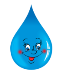 Исследовательские экологические  проекты для детей подготовительной к школе группы:
«Удивительная крапива»
«Земля – наш общий дом»
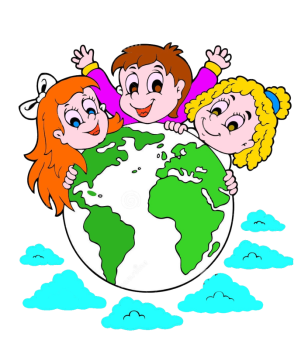 «Животные, занесенные в Красную книгу Костромской области»
«Растения нашего края»
«Берегите воду»
«Лечебная трава подорожник»
«Какая она муравьиная жизнь?»
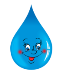 «Посадили огород-посмотрите, что растет!»
Практико-ориентированные или нормативные проекты. В процессе этого проекта создается свод правил, которые нужно соблюдать в природе. Результаты оформляются в виде памятки, альбома, рисунков, модели.
«Берегите природу»
«Здоровье планеты в наших руках»
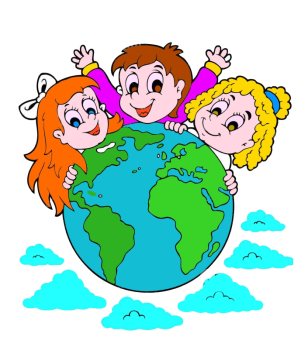 «Мы против мусора»
«Правила поведения в природе»
«Мы – за чистую Планету»
«Мы за чистый город»
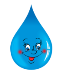 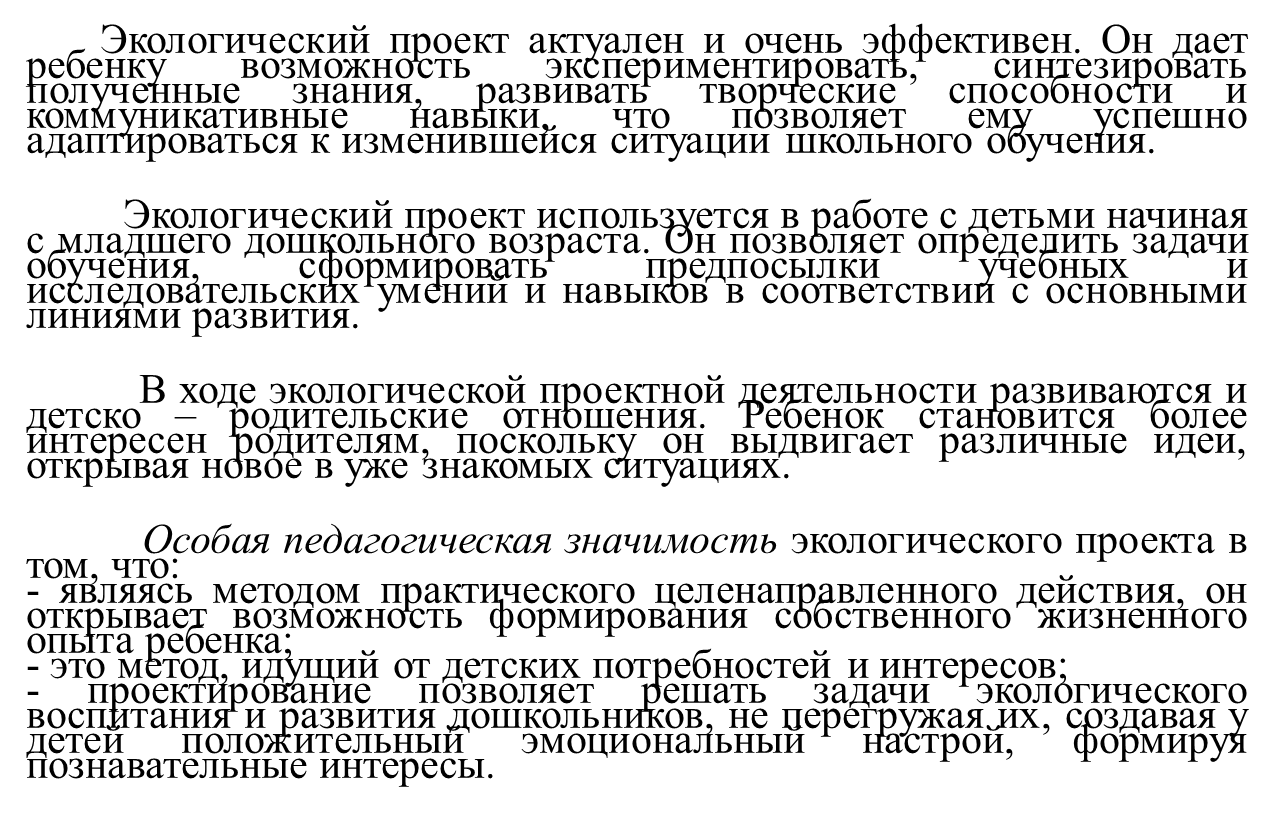 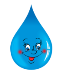